ورشة عمل
بوابة الهيئة الإلكترونية
"النماذج الخاصة بإدارة تمويل وحوكمة الشركات"
16 ديسمبر 2021
الأجندة
آلية إضافة الصلاحيات 
نبذة عن النظام الآلي لنماذج دائرة تمويل الشركات و أهدافه
خدمات دائرة تمويل الشركات
نموذج طلب التعامل بأسهم الشركة (أسهم الخزينة)
نموذج طلب توزيع أسهم منحة لشركة مساهمة
نموذج تقرير التعامل بأسهم الشركة (أسهم الخزينة)
نموذج طلب اعتماد بنود جدول أعمال اجتماع هيئة حملة السندات أو الصكوك
4. الجدول الزمني للتطبيق
أولاً:
آلية إضافة الصلاحيات
يتوجب على المستخدم العام (الأساسي)  إعطاء الصلاحية للمستخدمين لكل خدمة على حسب الخطوات التالية: 

دخول المستخدم إلى إدارة المستخدمين 
إدارة صلاحيات المستخدمين
الضغط على تحرير
ستظهر قائمة بالنماذج المطلوبة يجب اختيار الصلاحية لكل نموذج "مشاهدة- حفظ-إ رسال "
الضغط على حفظ
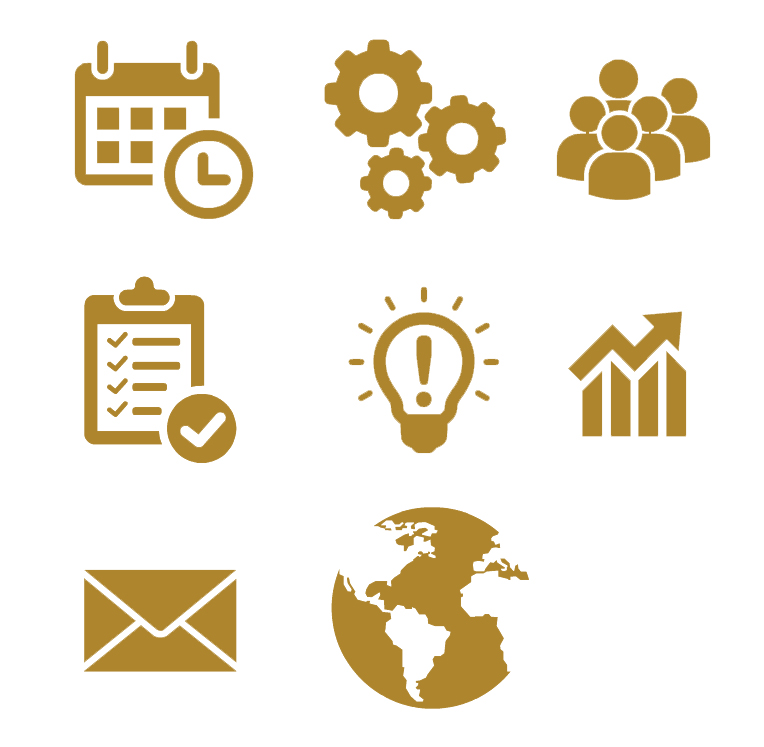 1
2
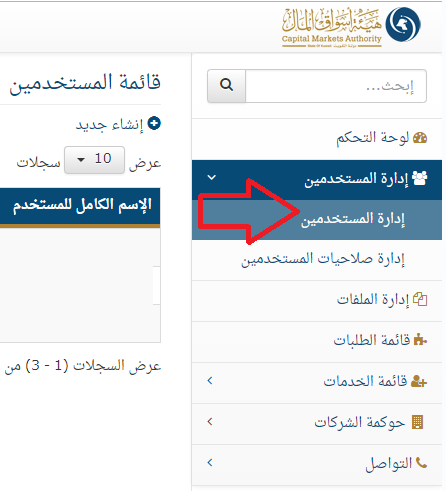 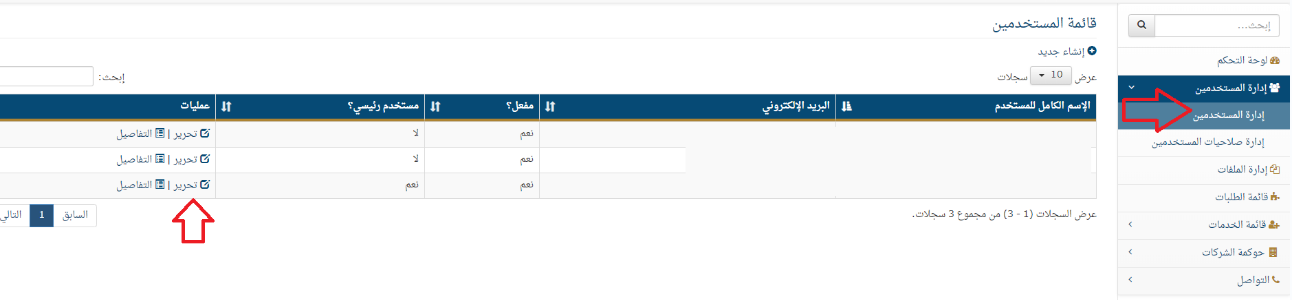 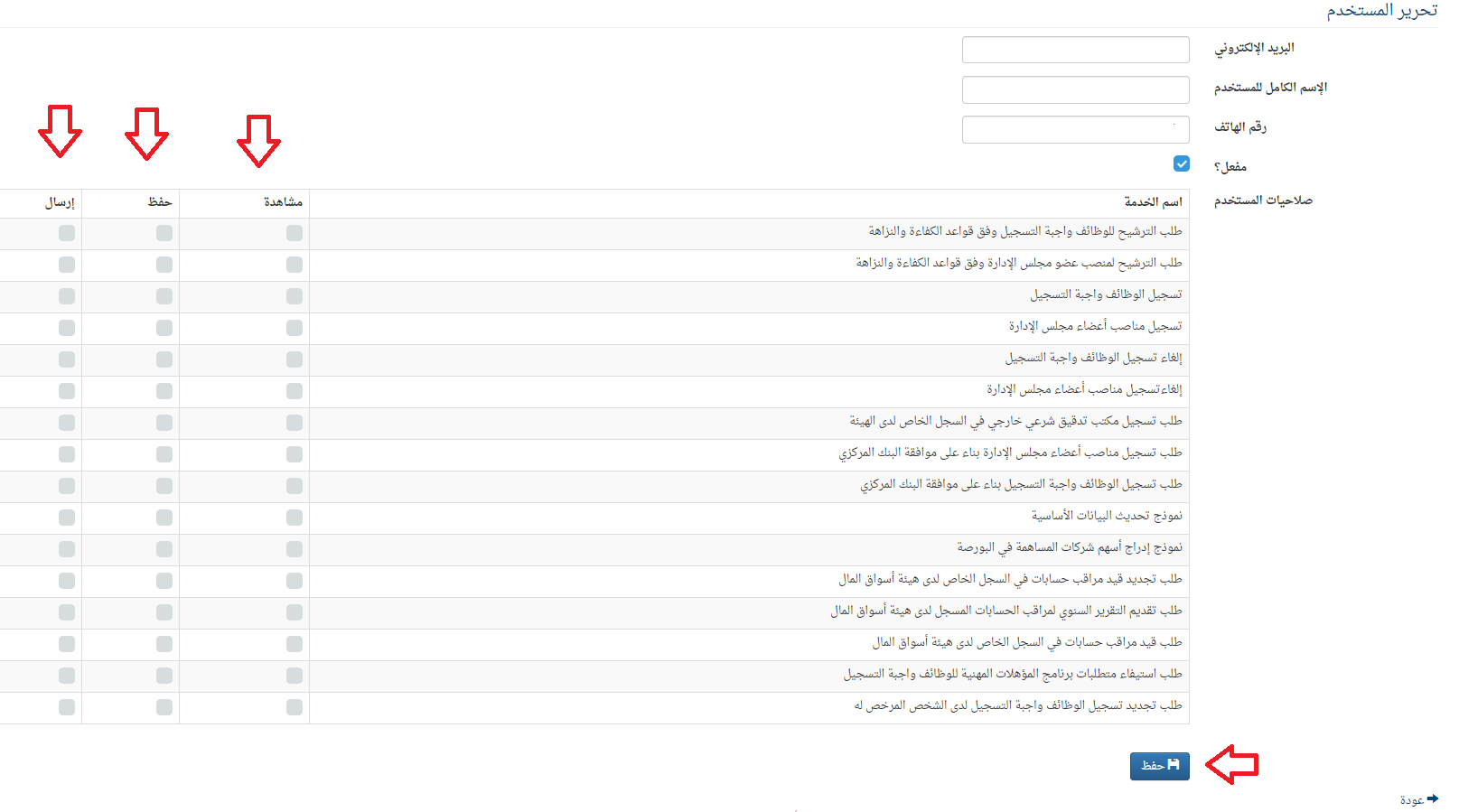 3
ثانياً:
نبذة عن النظام الآلي لنماذج دائرة تمويل الشركات و أهدافه
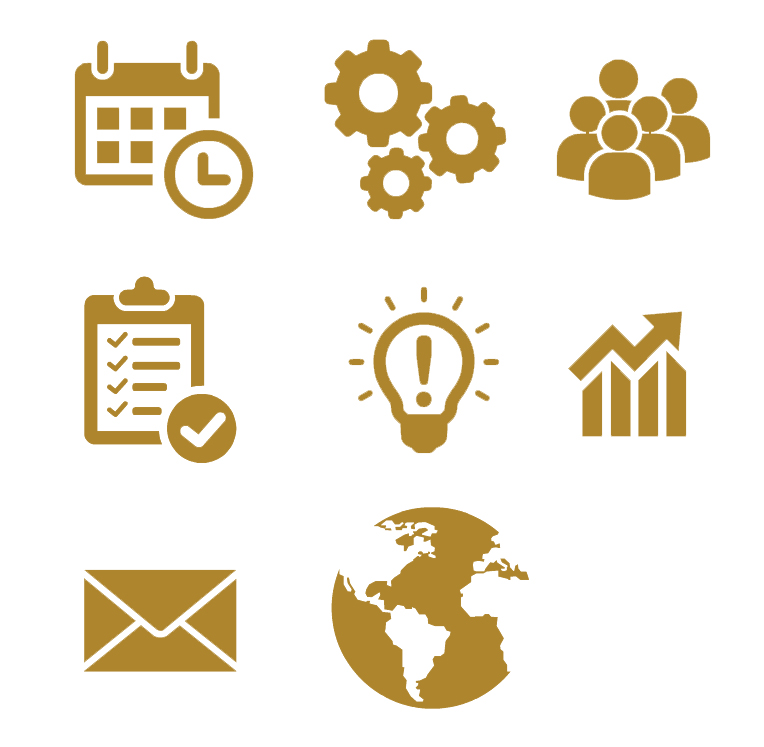 ثالثاً:
خدمات دائرة تمويل الشركات
عدد (4) نماذج لدائرة تمويل الشركات
النموذج رقم (1) نموذج طلب التعامل بأسهم الشركة (أسهم الخزينة)

وهو الملحق رقم (3) من الكتاب الحادي عشر (التعامل في الأوراق المالية) من اللائحة التنفيذية للقانون رقم 7 لسنة 2010
لا ينطبق على البنوك الخاضعة لرقابة بنك الكويت المركزي

عند تعبئة النموذج، يتعين مراعاة الجوانب التالية:
التأكد من تعبأة الحقول والحصول على اللون الأخضر للاستمرار للخطوة التالية 
أن لا يزيد حجم الملف للتحميل أكثر من MB 10 ومن الممكن ارفاق أكثر من ملف إذا لزم الأمر
مراعاة اختيار أسباب التعامل بأسهم الخزينة والتي تظهر بعد استكمال البيانات والضغط على (التالي)
الخطوات – النموذج رقم (1)
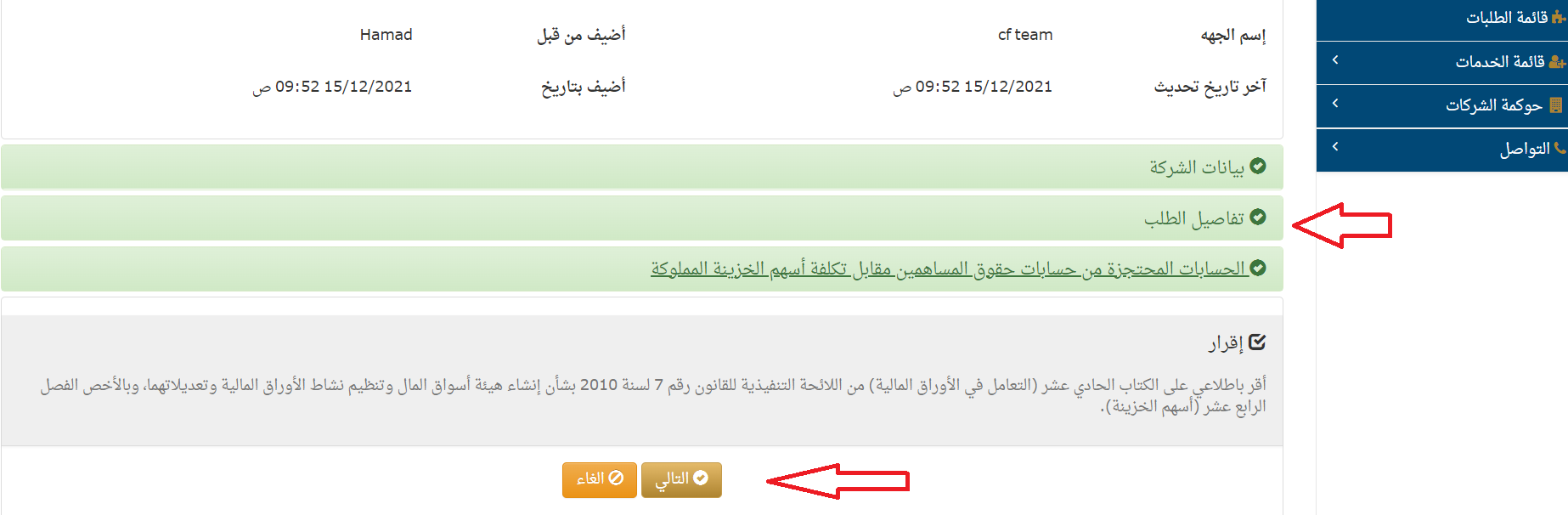 الخطوة 1: 
التأكد من استكمال كافة البيانات
الخطوة 2: الضغط على التالي
الخطوات – النموذج رقم (1)
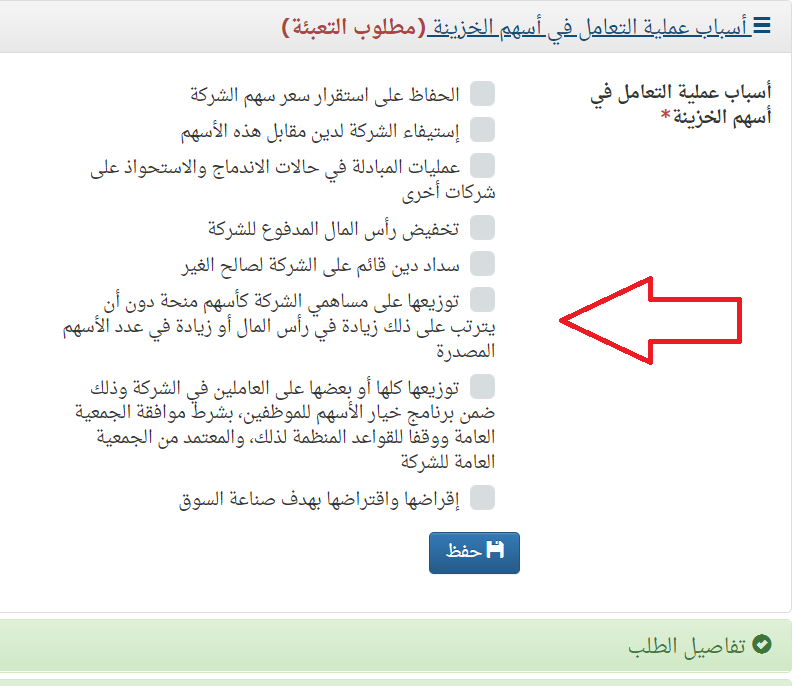 الخطوة 3:
يمكن الاختيار اكثر من سبب
النموذج رقم (2) نموذج طلب توزيع أسهم منحة لشركة مساهمة

وهو الملحق رقم (13) من الكتاب الحادي عشر (التعامل في الأوراق المالية) من اللائحة التنفيذية للقانون رقم 7 لسنة 2010

عند تعبئة النموذج، يتعين مراعاة الجوانب التالية:
التأكد من تعبأة الحقول والحصول على اللون الأخضر للاستمرار للخطوة التالية .
أن لا يزيد حجم الملف للتحميل أكثر من MB 10 ومن الممكن ارفاق أكثر من ملف إذا لزم الأمر
مراعاة إدخال القيمة الإسمية للسهم بالدينار الكويتي، أي المائة فلس = 0.100
الخطوات – النموذج رقم (2)
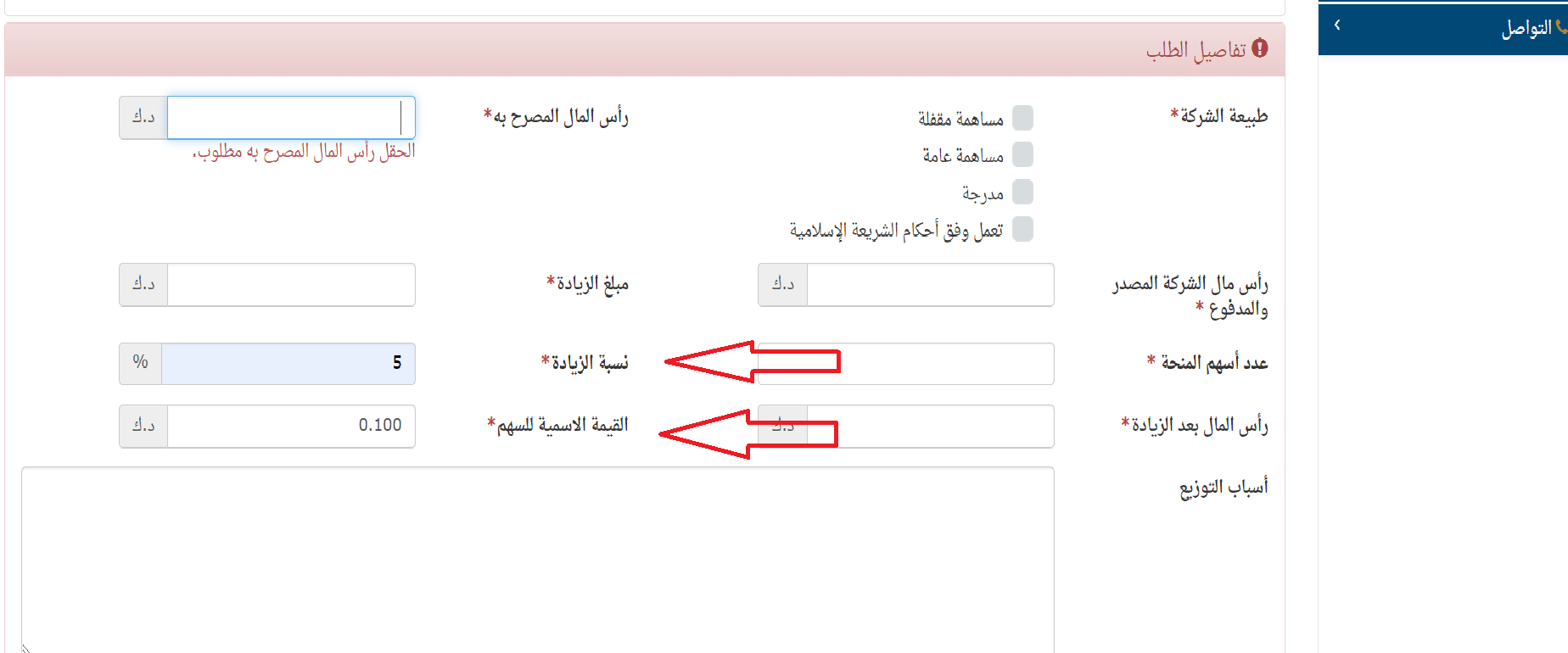 كتابة رقم صحيح بدون علامة النسبة المئوية
إدخال القيمة الإسمية للسهم بالدينار الكويتي
النموذج رقم (3) نموذج تقرير التعامل بأسهم الشركة (أسهم الخزينة)

بناءً على المواد رقم 14-10 و 14-11 من الكتاب الحادي عشر (التعامل في الأوراق المالية) من اللائحة التنفيذية للقانون رقم 7 لسنة 2010
لا ينطبق على البنوك الخاضعة لرقابة بنك الكويت المركزي

عند تعبئة النموذج، يتعين مراعاة الجوانب التالية:
التأكد من تعبأة الحقول والحصول على اللون الأخضر للاستمرار للخطوة التالية 
أن لا يزيد حجم الملف للتحميل أكثر من MB 10 ومن الممكن ارفاق أكثر من ملف إذا لزم الأمر
مراعاة إدخال قيمة السهم بالدينار الكويتي، على سبيل المثال اذا كان سعر السهم خمسة وتسعون فلساً = 0.095
الخطوات – النموذج رقم (3)
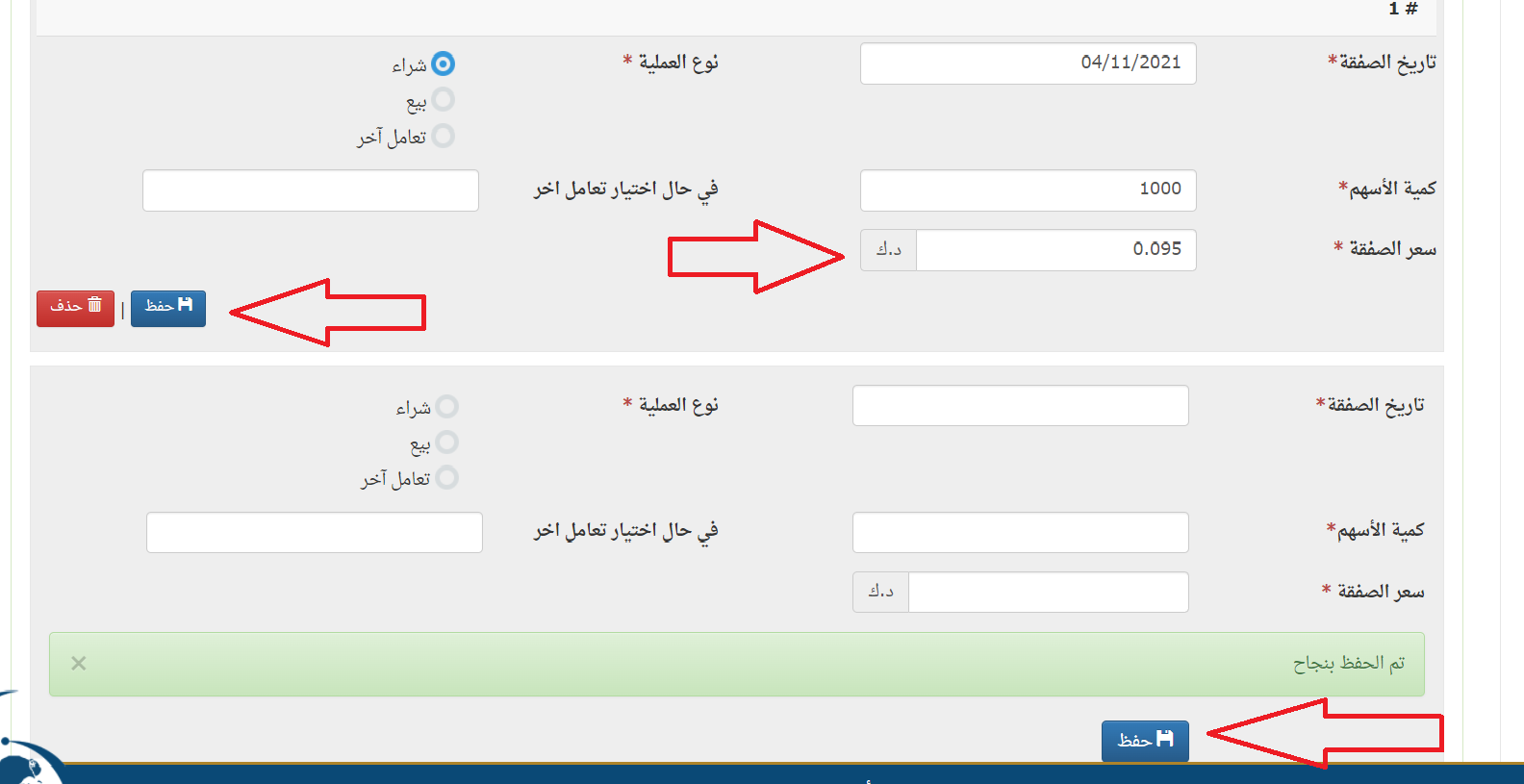 إدخال القيمة الإسمية للسهم بالدينار الكويتي
ضغط على حفظ بعد ادخال بيانات الصفقة
في حال عدم وجود صفقات إضافية يتم الاكتفاء بعلامة حفظ السابقة وعدم الضغط على علامة حفظ الأخيرة
النموذج رقم (4) نموذج طلب اعتماد بنود جدول أعمال اجتماع هيئة حملة السندات أو الصكوك

وهو الملحق رقم (12) من الكتاب الحادي عشر (التعامل في الأوراق المالية) من اللائحة التنفيذية للقانون رقم 7 لسنة 2010

عند تعبئة النموذج، يتعين مراعاة الجوانب التالية:
التأكد من تعبأة الحقول والحصول على اللون الأخضر للاستمرار للخطوة التالية .
أن لا يزيد حجم الملف للتحميل أكثر من MB 10 ومن الممكن ارفاق أكثر من ملف إذا لزم الأمر
الخطوات – النموذج رقم (4)
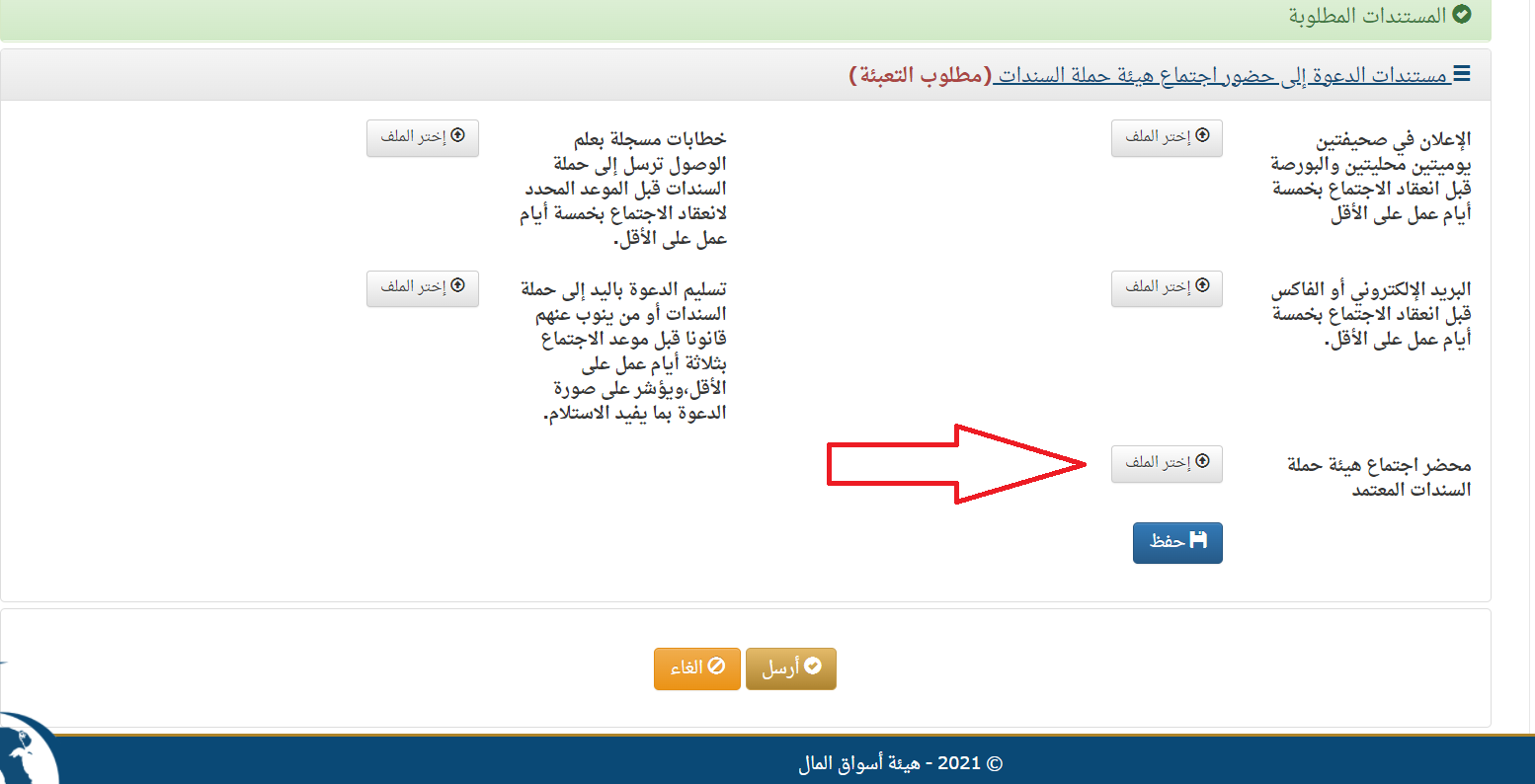 يتم تزويد الهيئة بعد الانتهاء من الاجتماع بنسخة معتمدة من المحضر
رابعاً :
الجدول الزمني للتطبيق
مراحل انطلاق العمل
في النظام الآلي الخاص بنماذج دائرة تمويل الشركات
« فقرة الأسئلة »
« شكرا »